Уважаемые родители!
 Мы рады приветствовать Вас в МКДОУ  Аннинский детский сад №7 ОРВ.
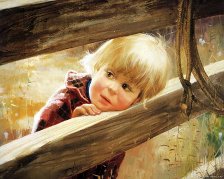 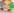 Ребенок - зеркало семьи; как в капле воды отражается солнце, так в детях отражается нравственная чистота матери и отца. /Василий Сухомлинский/
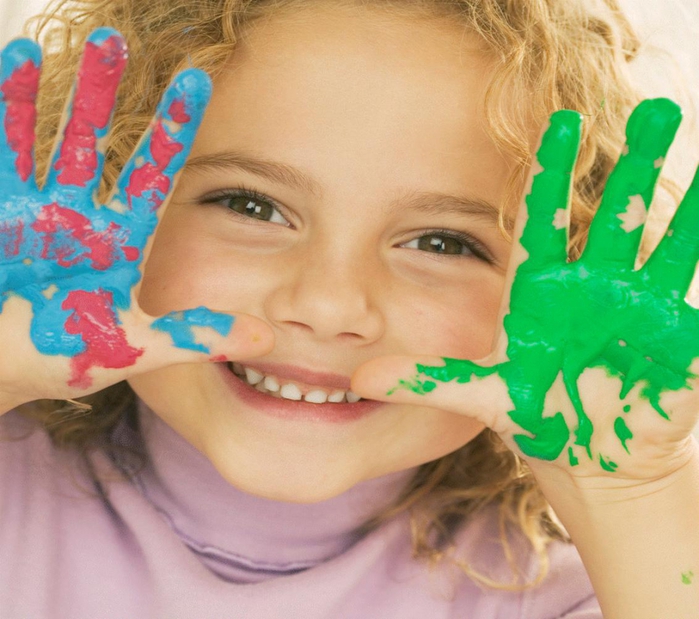 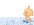 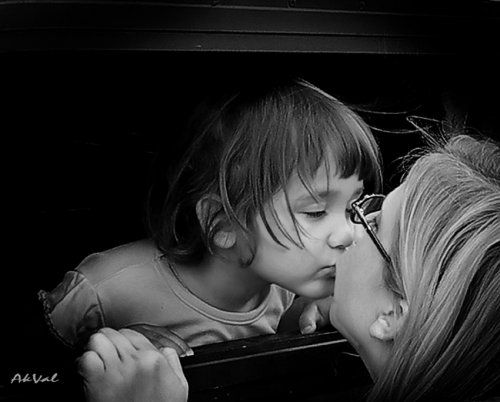 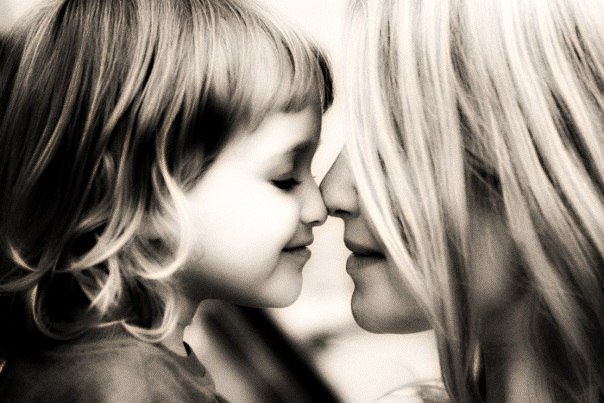 Сердце матери - это вселенская бездна любви, заботы и всепрощения.
Леонид С.Сухоруков
Социальные контакты и социальные навыки.
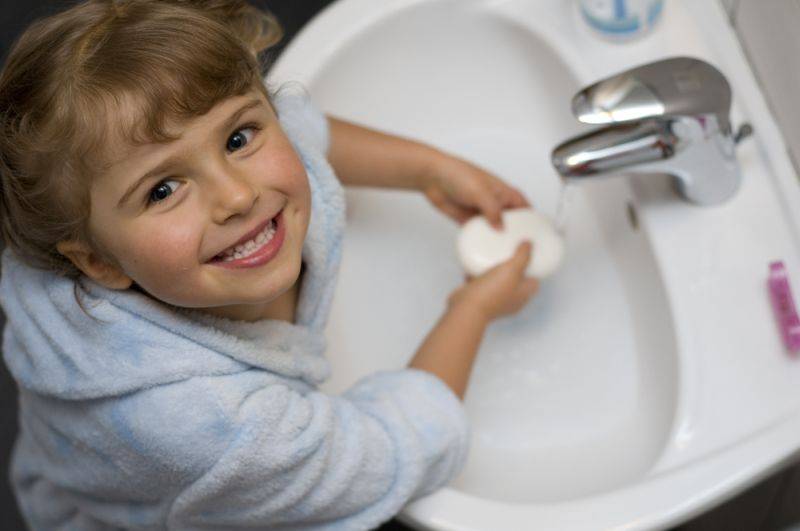 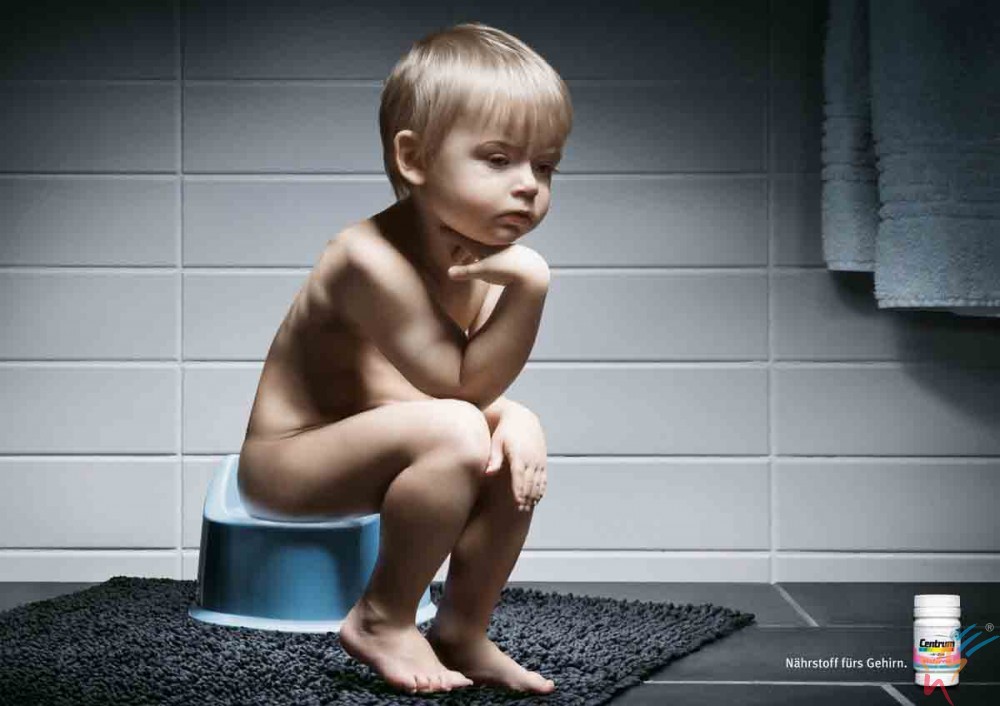 Эмоции ребёнка.
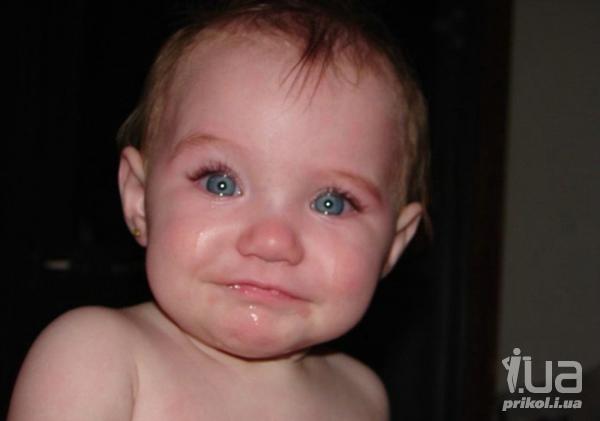 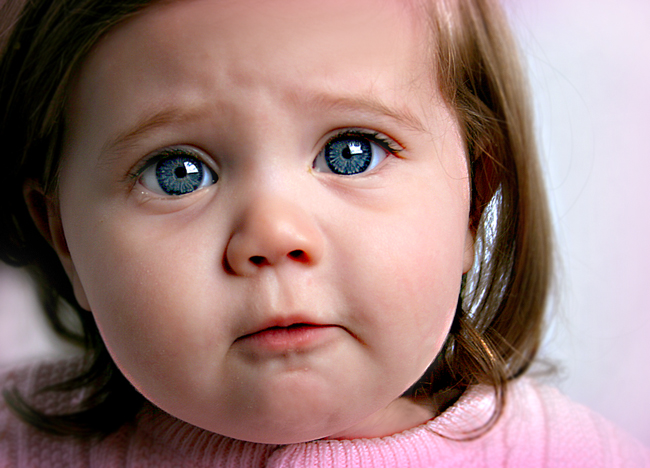 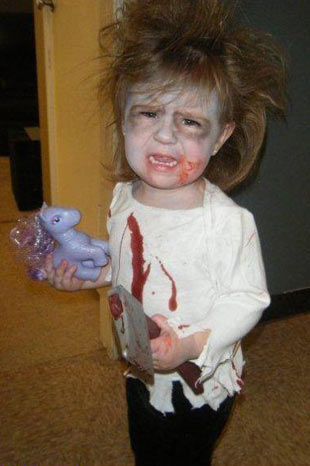 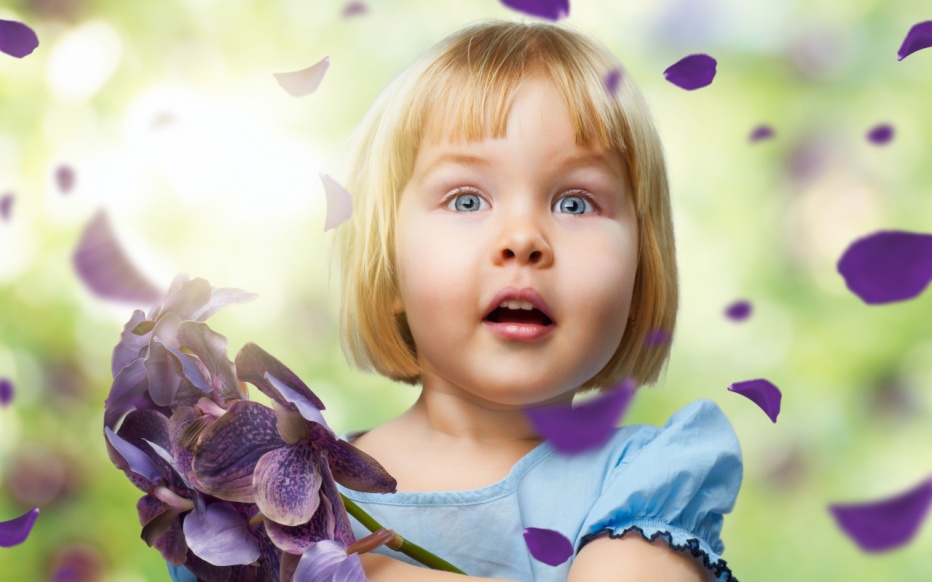 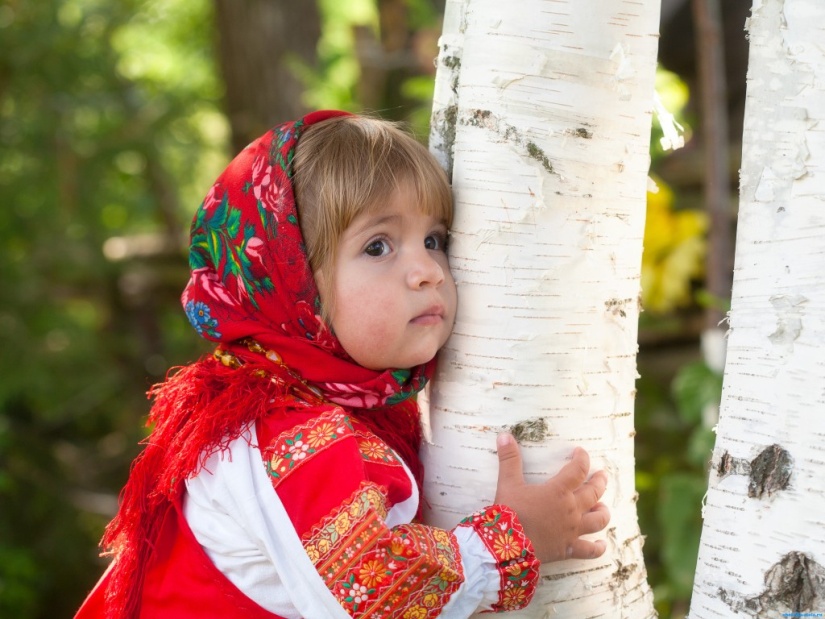 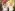 Интерес и познавательная двигательность.
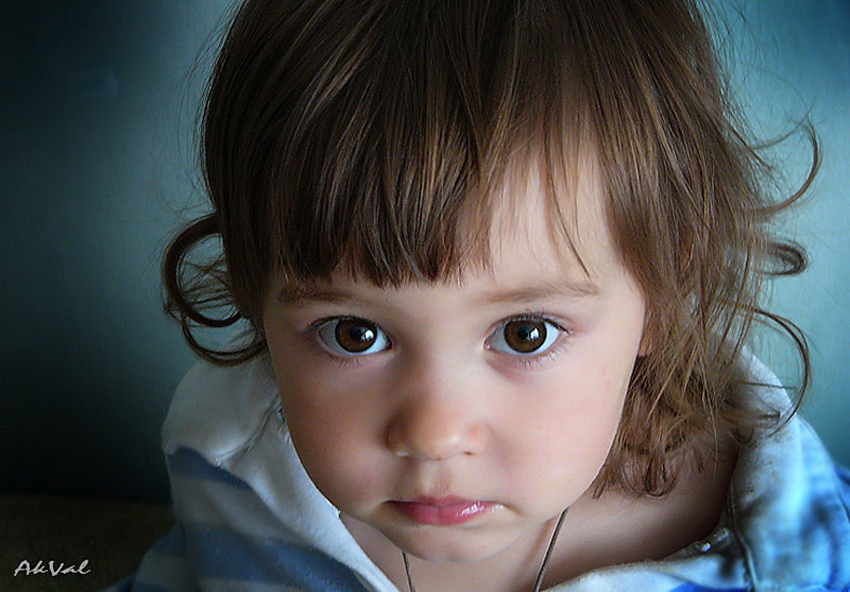 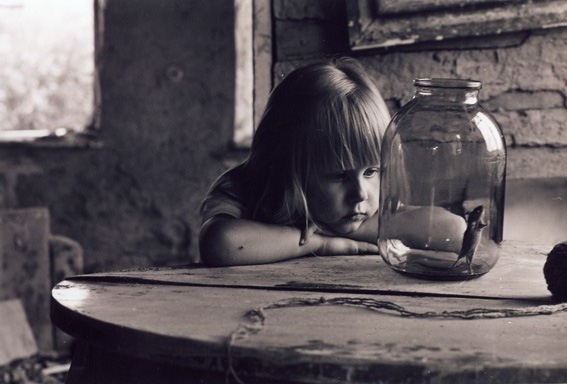 Двигательная активность.
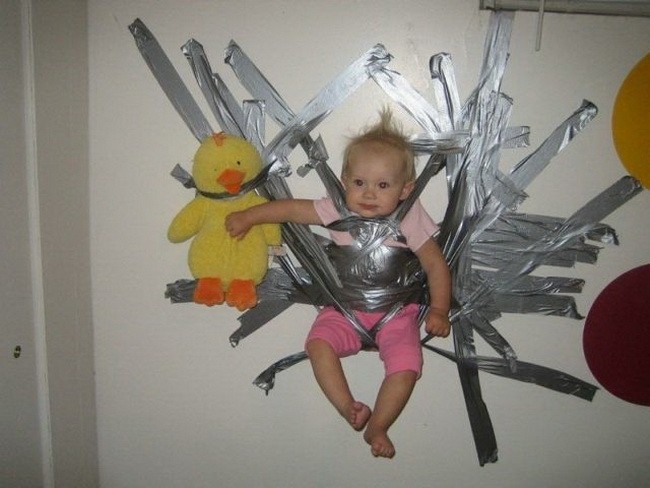 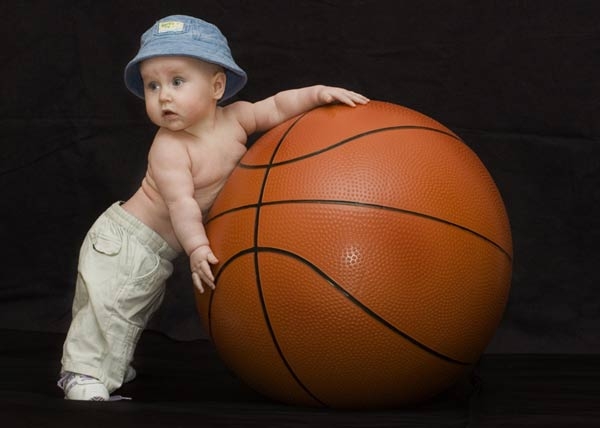 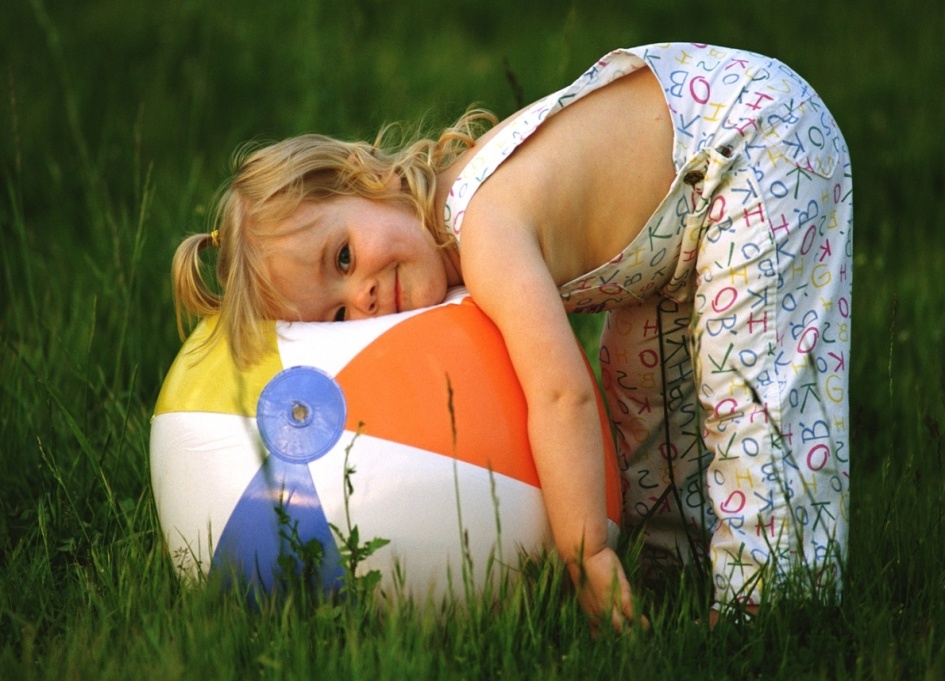 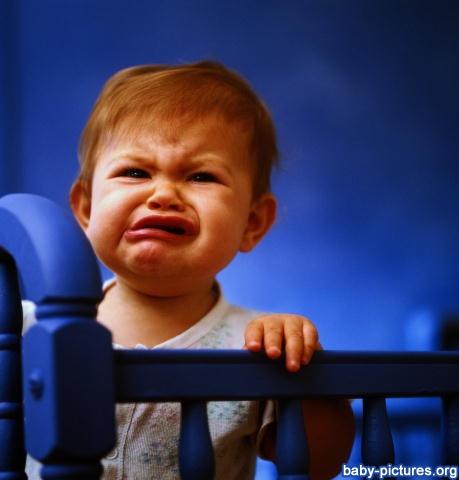 Режим дня и ночи.
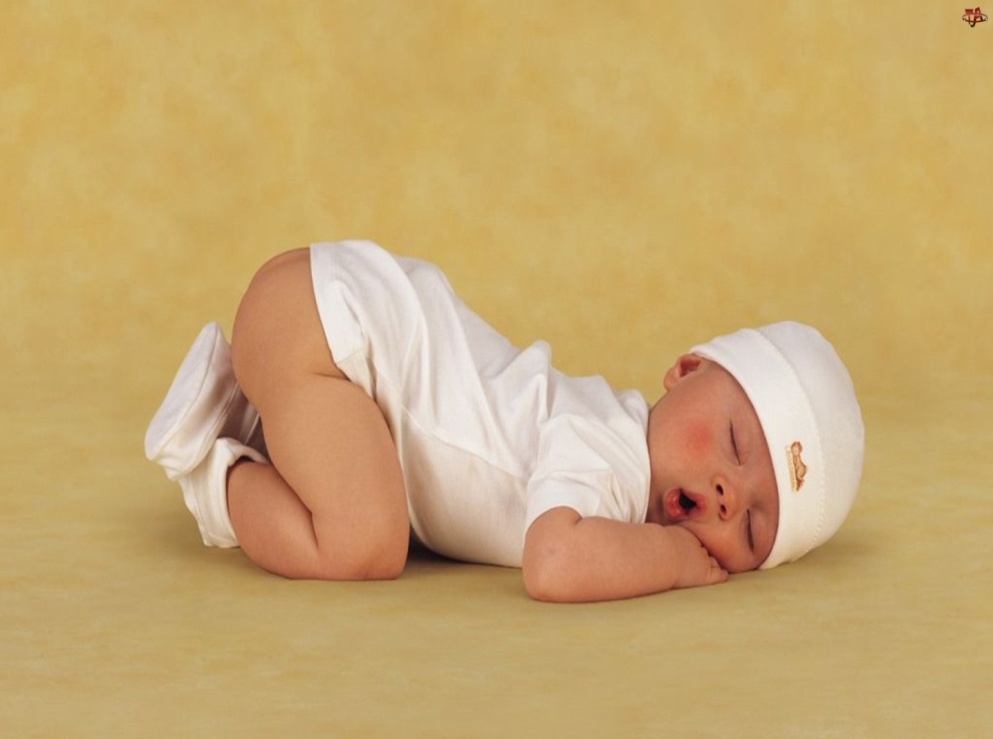 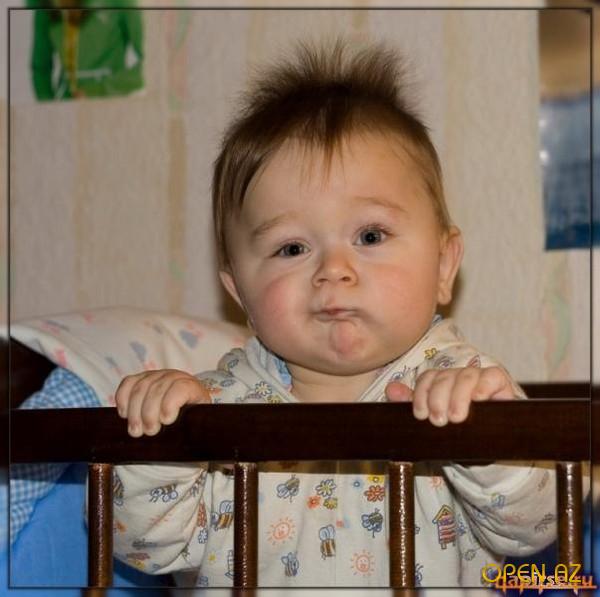 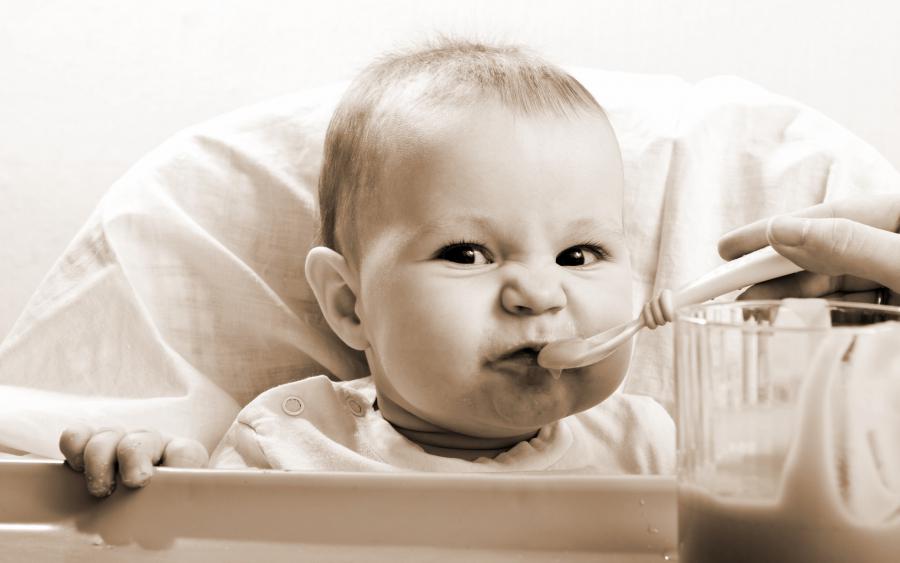 Аппетит.
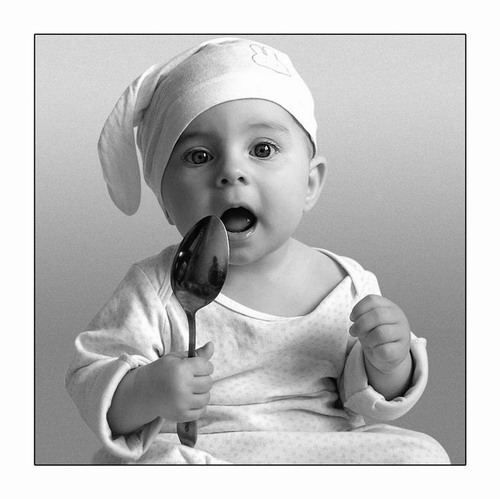 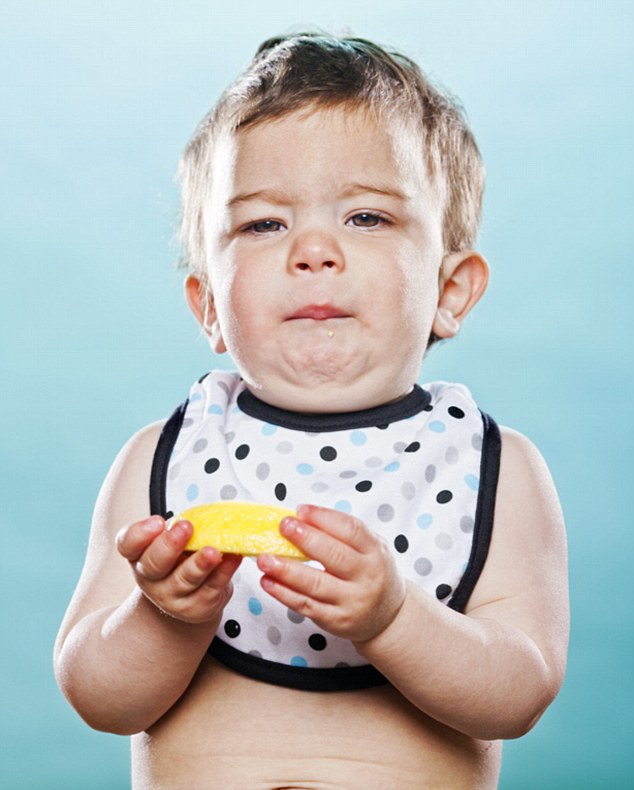 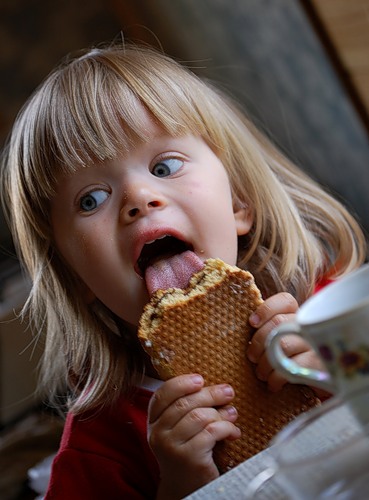 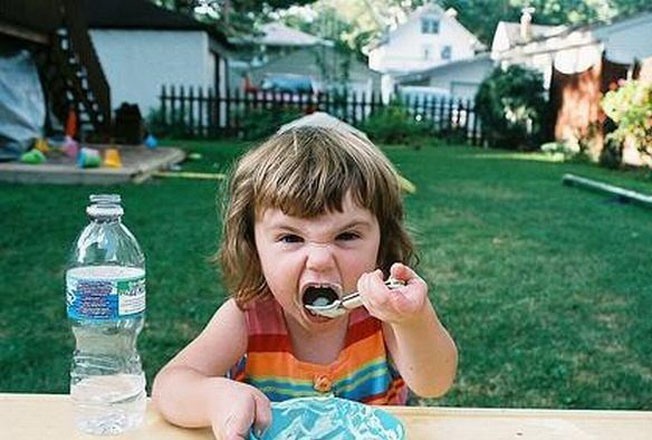 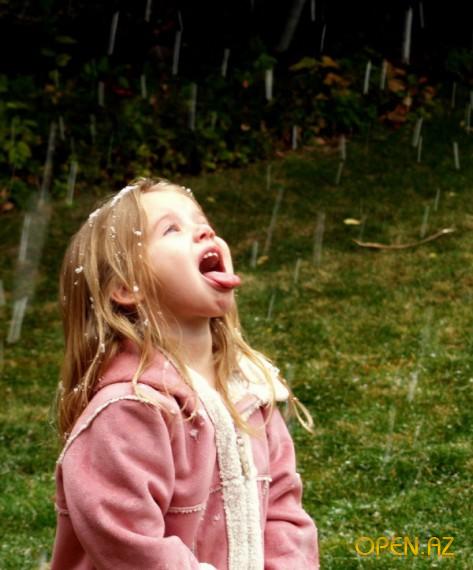 Здоровье.
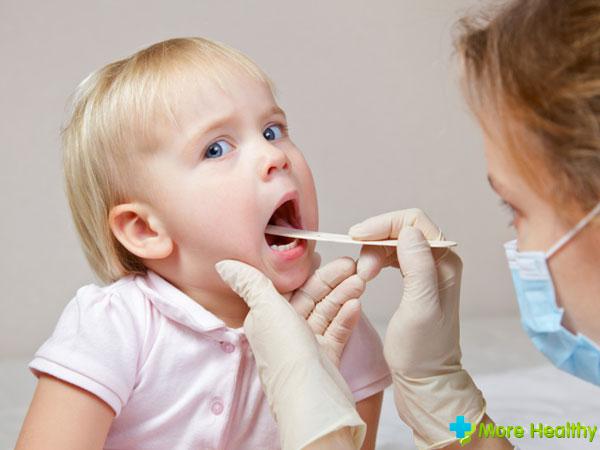 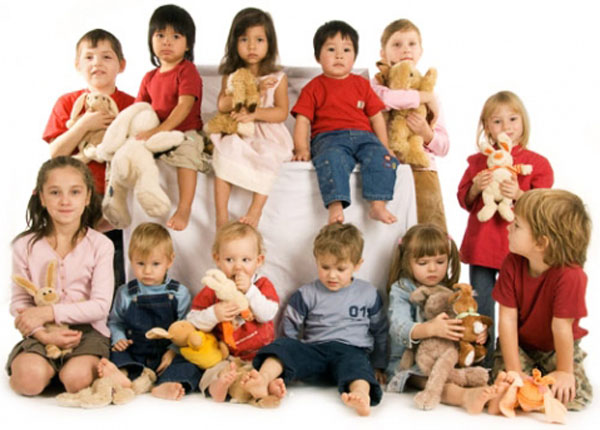 Мы Вам рады!
 
Мы Вас ждём!